Electrostatic and Gravitational Force
IB Physics | Force Fields
Review of Charges
+
-
+
+
-
-
-
+
Opposite Charges 
Attract
Like Charges 
Repel
Coulomb’s Law
The force of attraction or repulsion between two point charges is directly proportional to the product of the two charges and inversely proportional to the square of the distance between them.
Symbol
Unit
-
+
F
F
q1
q2
r
F
F
q2
q1
-
-
IB Physics Data Booklet
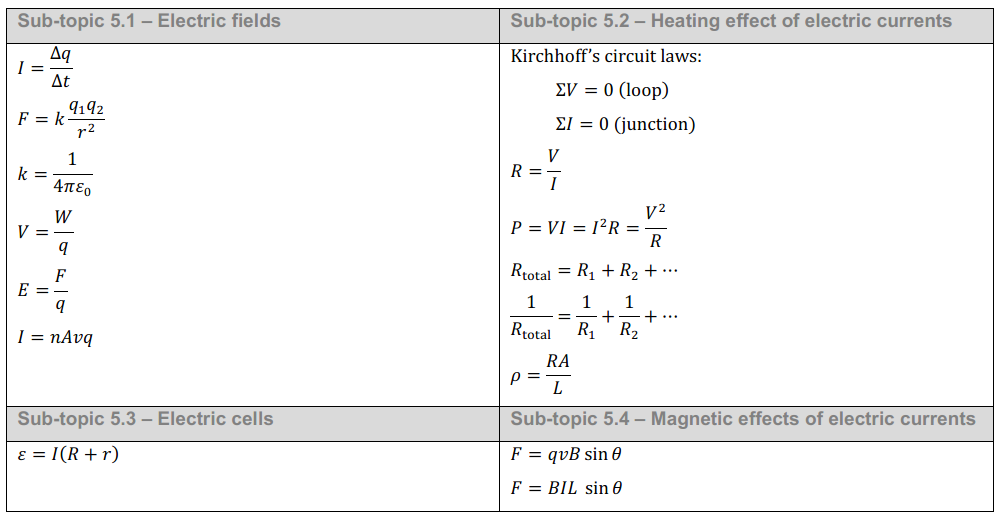 *Coulomb’s Law
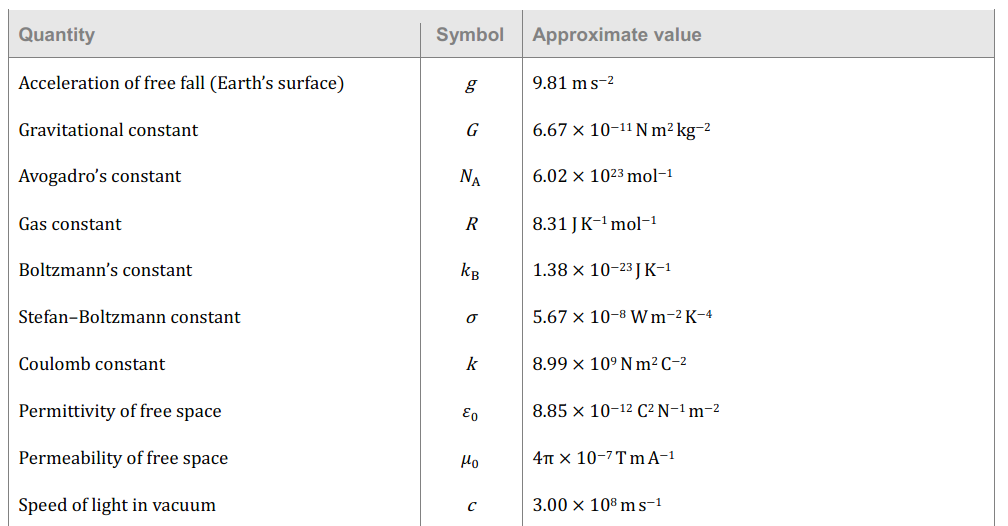 Sign is important!
+ F 
Repel (+)(+) or (-)(-)
- F 
Attract (+)(-) or (-)(+)
Quantifying Charge
The total charge in Coulombs can be related to the number of electrons
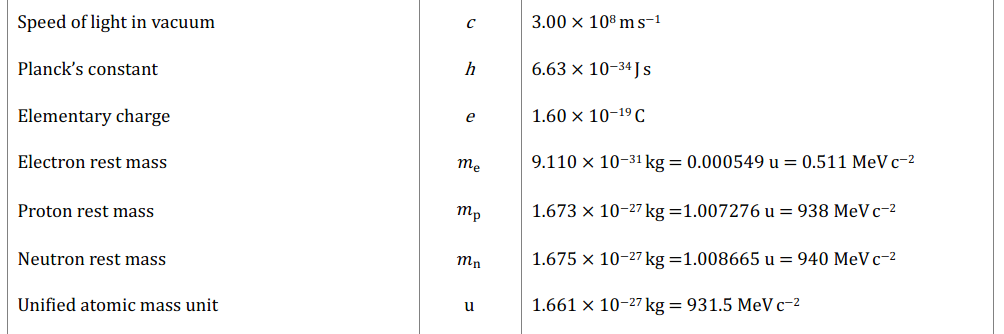 Quantifying Charge
The coulomb was selected to use with electric currents which makes it a very large unit for static electricity. Get your metric prefixes ready
Milli- (10-3)
m-
Pico- (10-12)
p-
Nano- (10-9)
n-
Micro- (10-6)
µ-
BASE UNIT
Conversion Check
7 μC  C
7 × 10-6 C
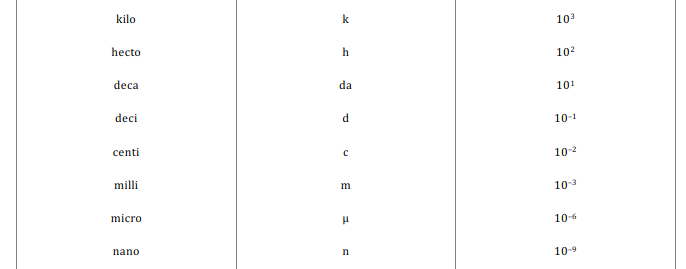 Try This
A small cork with an excess charge of +7.0 µC is placed 14 cm from another cork, which carries a charge of −3.2 µC. What is the magnitude of the electric force between the corks?
attract
Elementary Charge = 1.60 × 10-19 C
k = 8.99 × 109  N m2 C-2
How many electrons??
A small cork with an excess charge of +7.0 µC is placed 14 cm from another cork, which carries a charge of −3.2 µC. What is the magnitude of the electric force between the corks?
How many excess electrons on the second cork??
Elementary Charge = 1.60 × 10-19 C
k = 8.99 × 109  N m2 C-2
Gravity
What is Gravity?
Idea #1: 	A downward force that 			stops you from flying away
Idea #2:  	An attraction towards 			larger objects
Idea #3:  	All mass attracts all other 		mass
Circle the answer that you agree with most
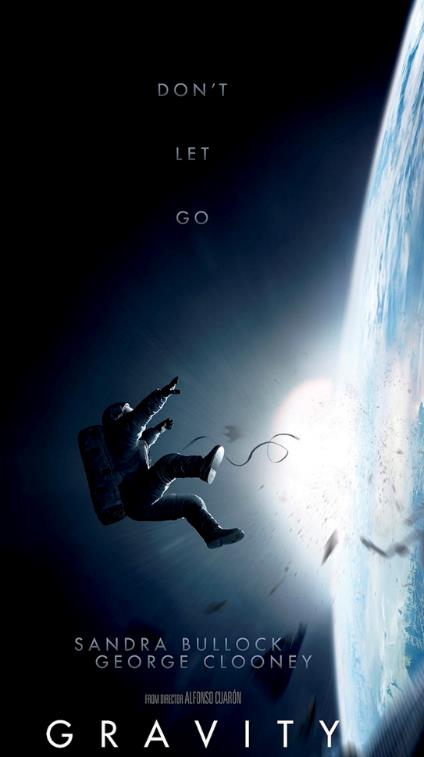 Universal Law of Gravitation
The force of attraction between bodies with mass is directly proportional to the product of the two masses and inversely proportional to the square of the distance between them.
Symbol
Unit
r
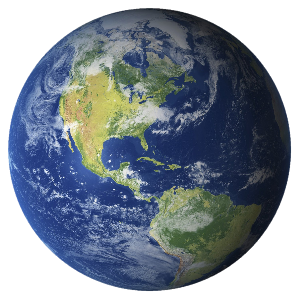 M
m
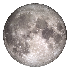 Universal Law of Gravitation
G  Universal Gravitational Constant
6.67 × 10-11 N m2 kg-2
G =
IB Physics Data Booklet
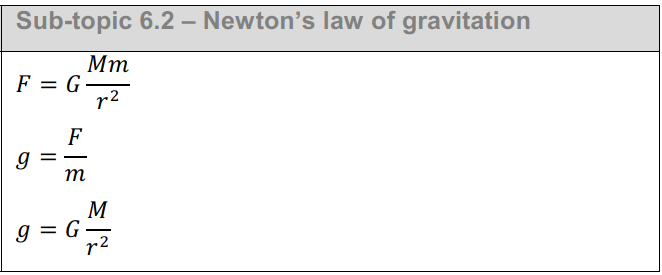 *Universal Law of Gravitation
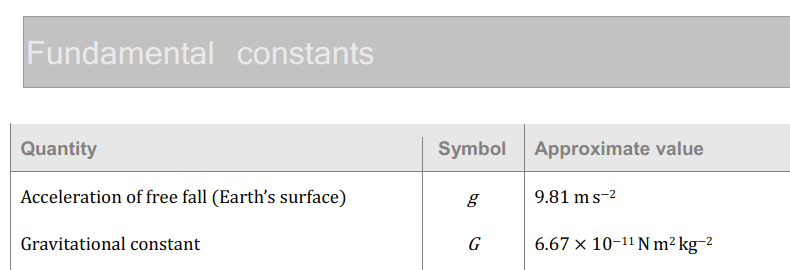 Gravity – Equal and Opposite
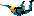 The force on the skydiver is the same as the force on the earth but the earth’s huge mass means that there is hardly any acceleration
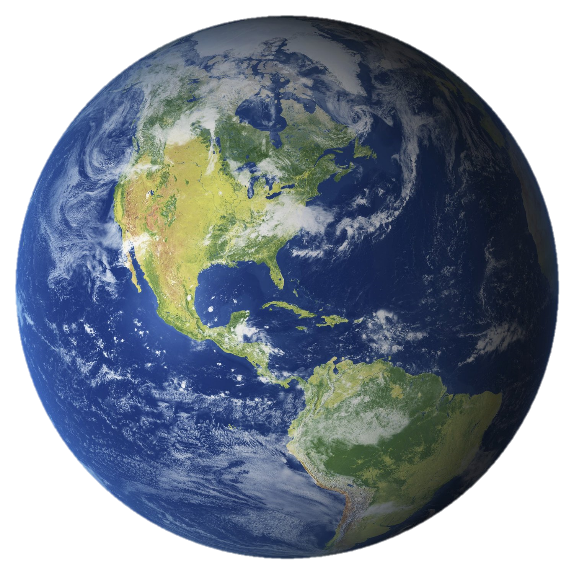 Measuring the proper distance
Technically Newton’s Law of Gravitation defines how to calculate the gravitational force between two point masses
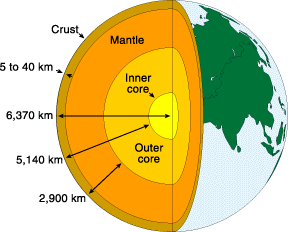 (Not a point mass)
Fortunately, Newton’s shell theorem states that:
“A spherically symmetric shell of mass M acts as if all of its mass is located at its center.”
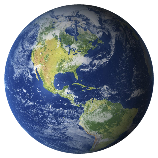 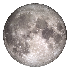 r
Try This
Determine the force of gravitational attraction between the earth (m = 5.98 x 1024 kg) and a 70-kg physics student if the student is in an airplane at 40000 feet above earth's surface. This would place the student a distance of 6.39 x 106 m from earth's center.
Comparison
Electrostatic Force
Gravitational Force
Permittivity
Coulomb’s Constant is sometimes expanded to this form:
*Solving for k will get Coulomb’s Constant for a vacuum
IB Physics Data Booklet
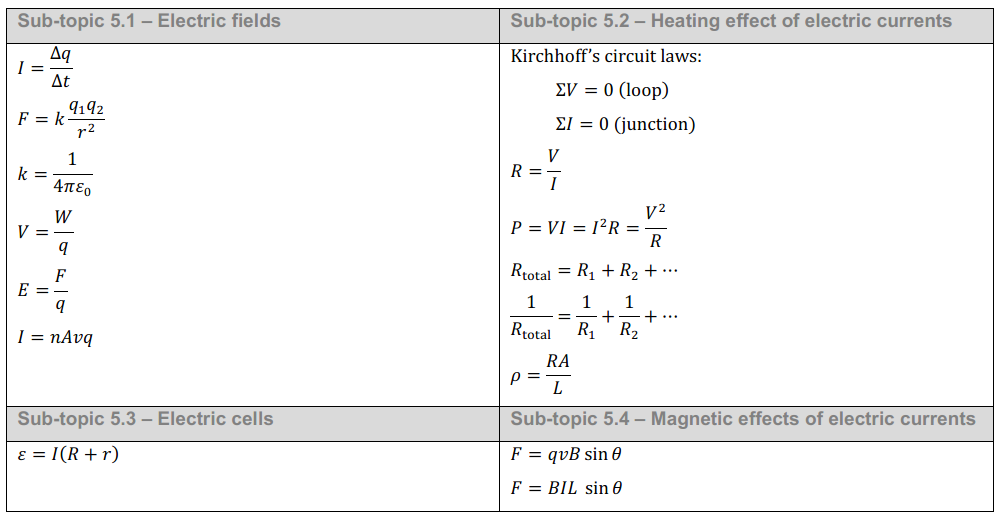 *Solving for k
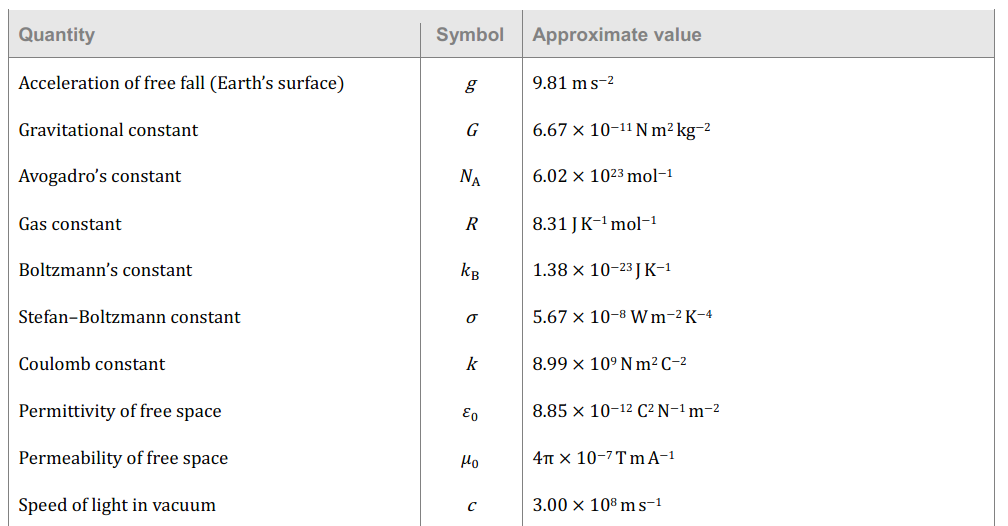 Permittivity
Permittivity changes relative to the substance
Relative Permittivity
Relative Permittivities
IB might ask you about this: the higher the relative permittivity, the harder it is for electrostatic forces to travel over a distance…